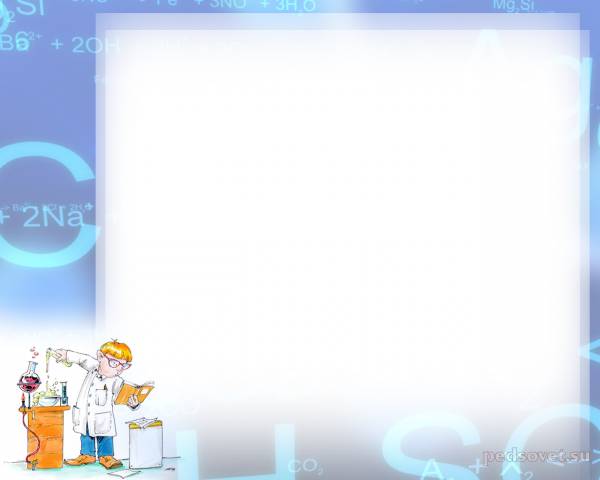 Силикатная промышленность.

Урок химии в 9 классе.


Ибрагимов И.М.,
 учитель химии 
 МКОУМитлиурибская ООШ
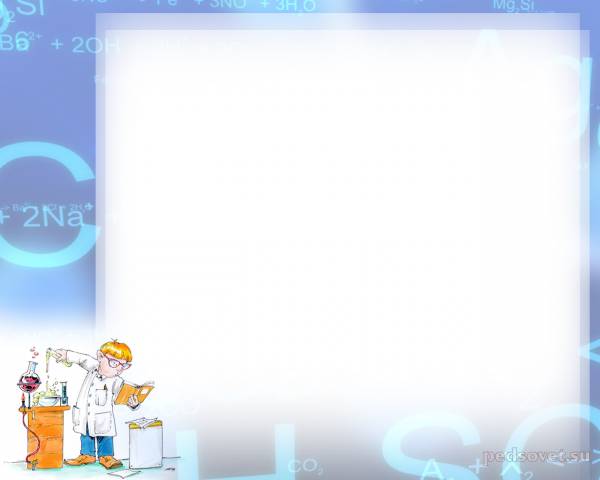 Цель урока:
1. Познакомить учащихся с продукцией силикатной промышленности; с реакциями, лежащими в основе получения стекла и цемента, с перспективами развития производства строительных материалов.
2. Развивать и обогащать духовный мир обучающихся.
3. Воспитывать любовь к родному краю.
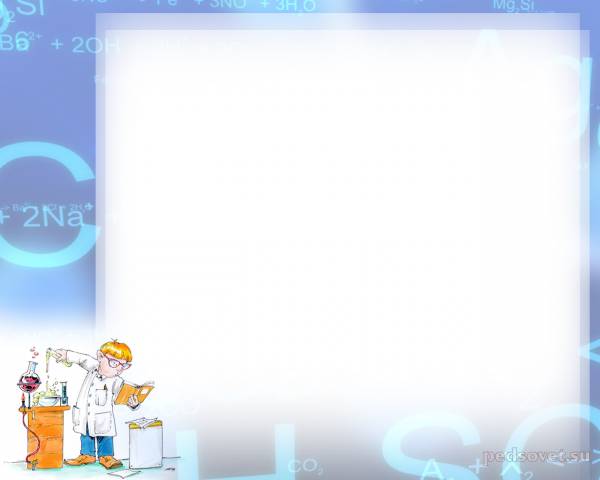 Силикатная промышленность- это производство различных строительных материалов, стекла и керамики из различных природных силикатов.
Силикатные изделия – это такие изделия, которые состоят из смесей или сплавов силикатов, полисиликатов, алюмосиликатов.
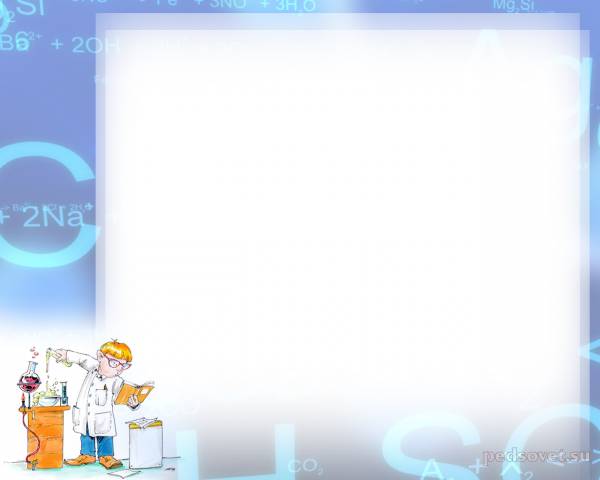 Силикатная    промышленность
Керамика
Сырье: глина
Стекло
Сырье: известняк, сода, песок
Цемент
Сырье: известняк, глины, содержащие оксид кремния (IV)
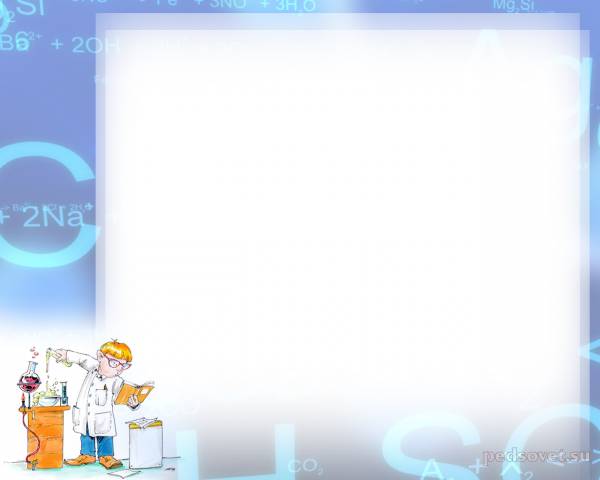 Керамон (греч.)-глина
Амфоры, пифос
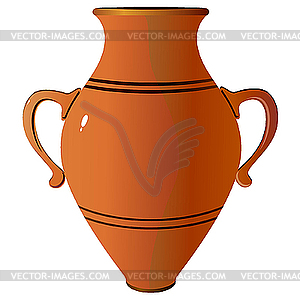 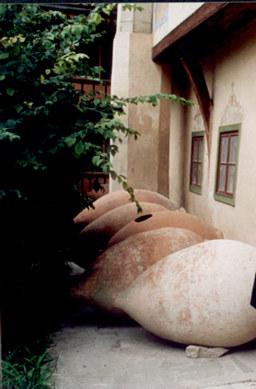 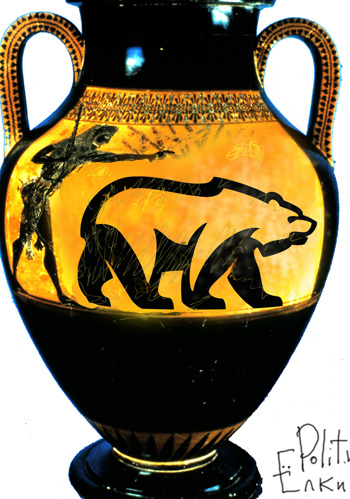 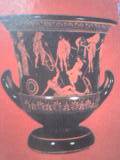 Керамик.
Район гончарных мастерских в Афинах.
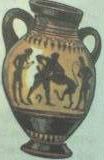 По петушечьей утренней песне,
Поднимаются все на работу – 
Ткачи, печники, скорняки, мукомолы,
Гончары, столяры, маляры.
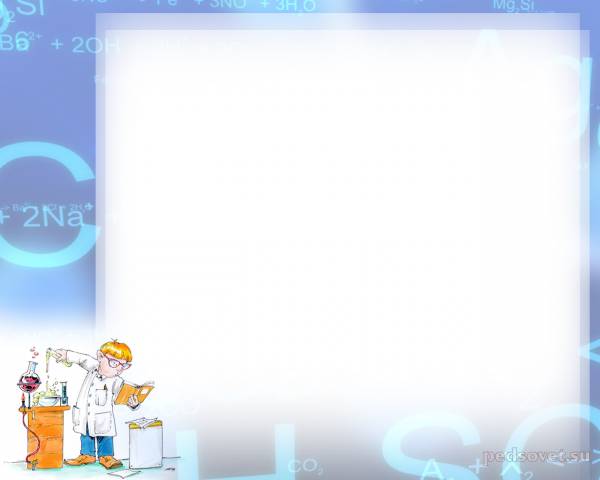 Дома из глины в Египте
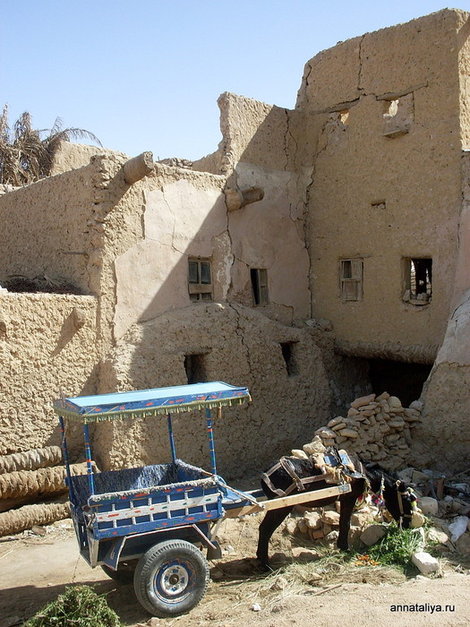 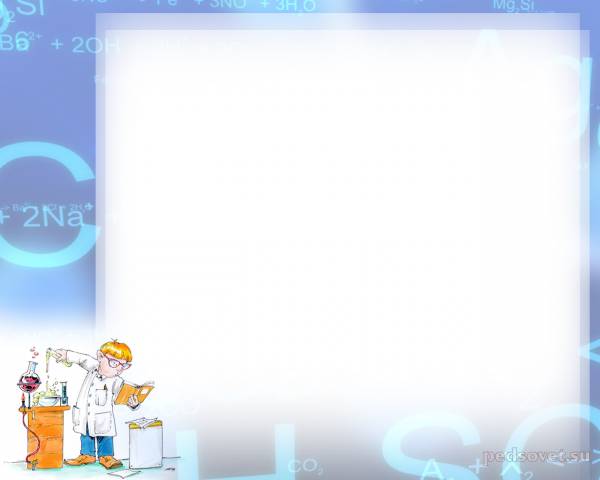 Глиняные   таблички   для письма.                   		Междуречье.
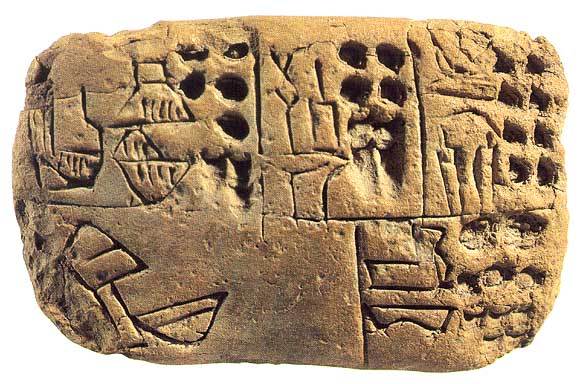 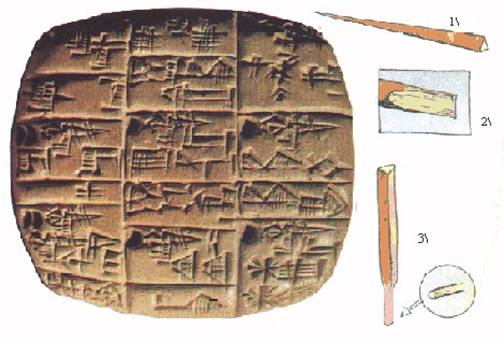 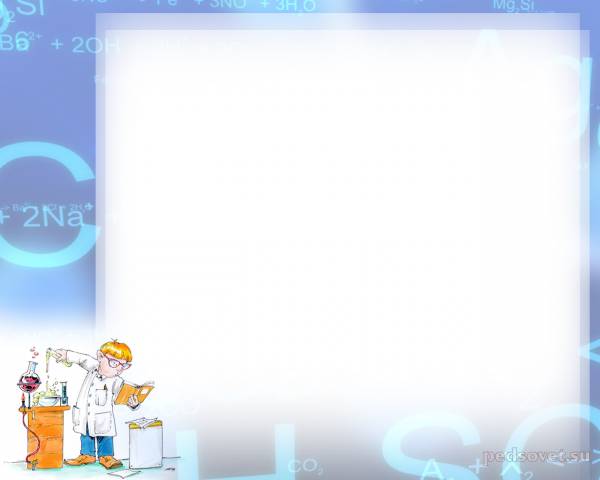 Трипольская культура. Украина.
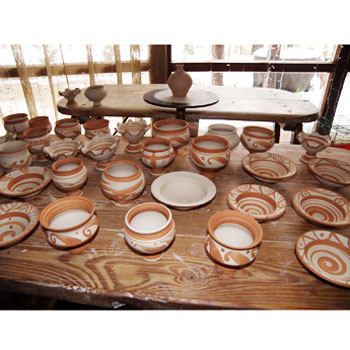 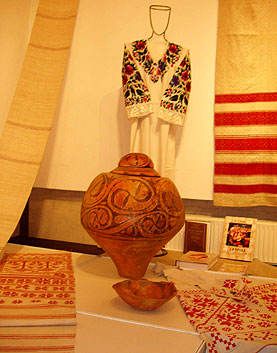 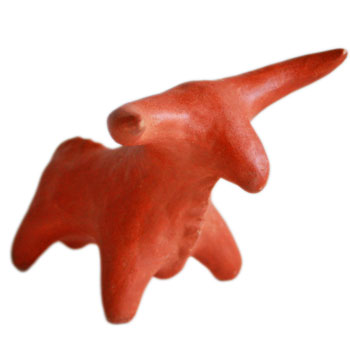 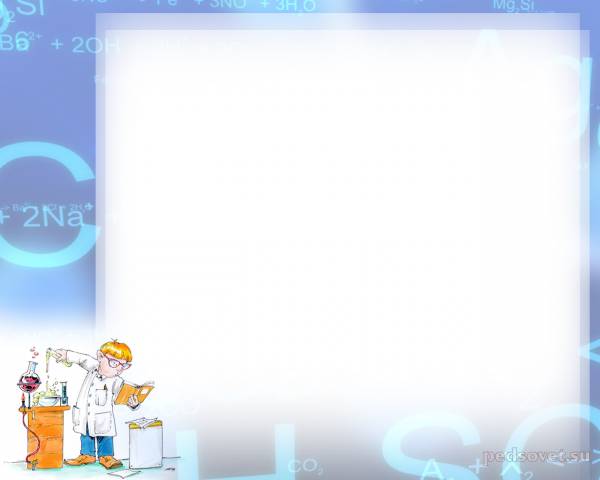 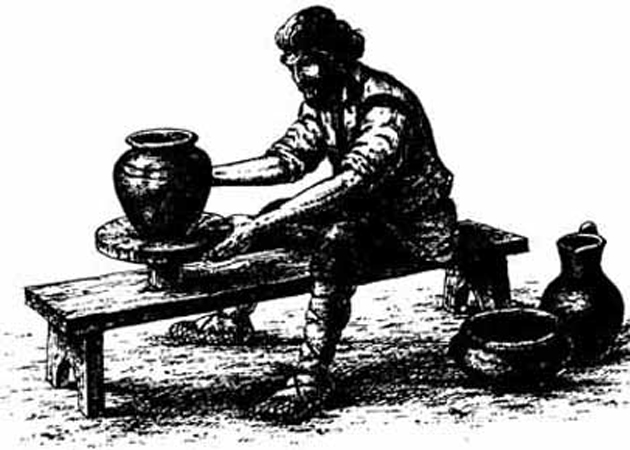 Гончарное ремесло Киевской Руси
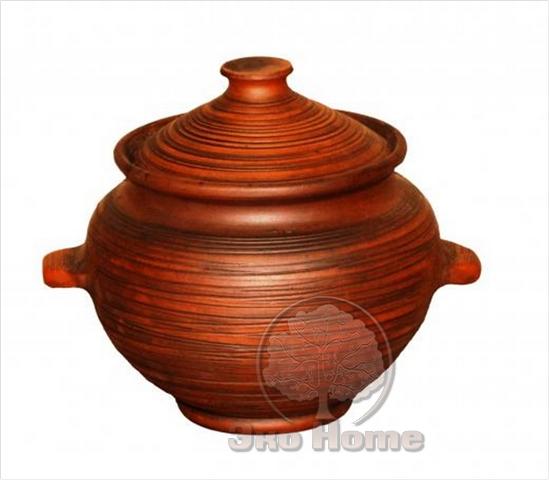 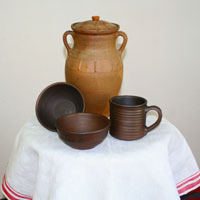 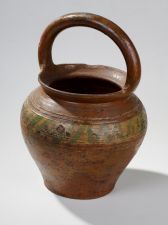 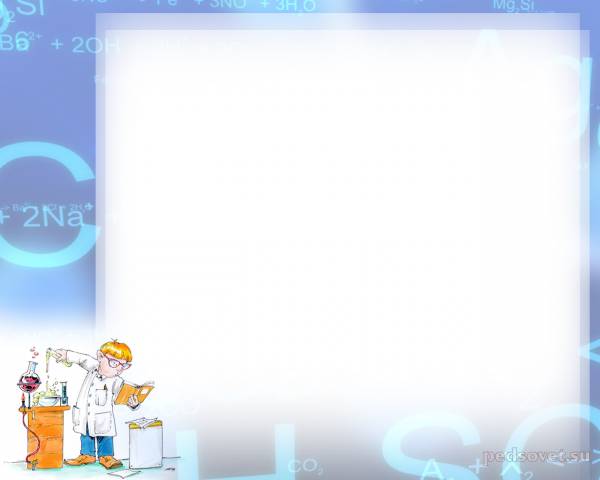 Что такое глина?
Глина-несцементированная осадочная порода с преобладанием алюмосиликатов.
Al2O3*2SiO2*2H 2O- каолинит, составная часть глины
K2O*Al2O3*6SiO2-полевой шпат
SiO2-кремнезем, песок, кварц.
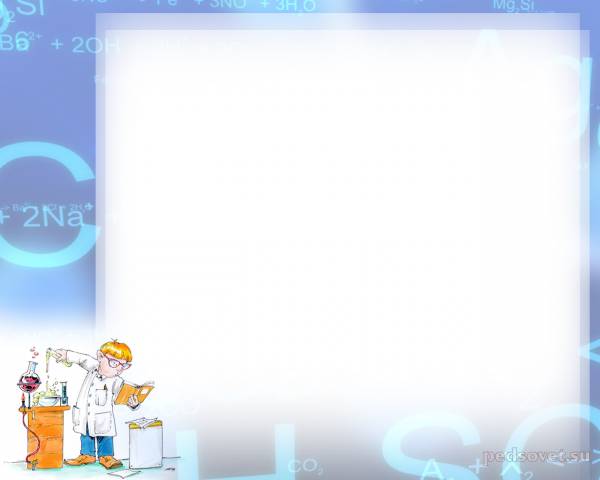 Свойства глины
Практическая работа «В гончарной мастерской».
Готовим раствор глины в воде, на опыте выясняя пропорции глины и воды. Готовим таблички, наносим орнамент.
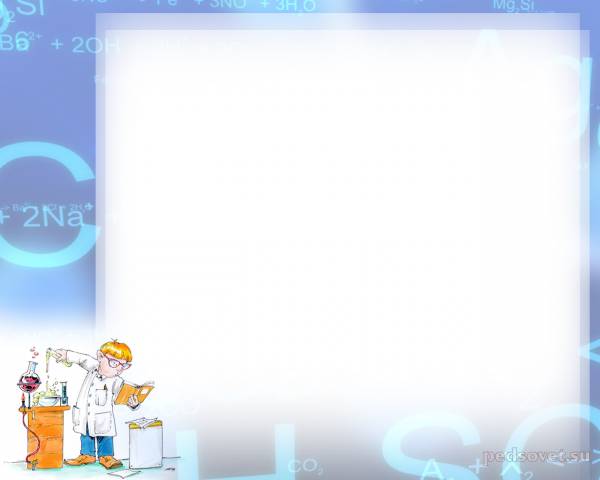 На территории Новосибирской области в новокаменном веке 
человек стал впервые изготавливать глиняные сосуды, обжигая на костре. Гончарного круга не было, сосуды изготавливались ручной лепкой.
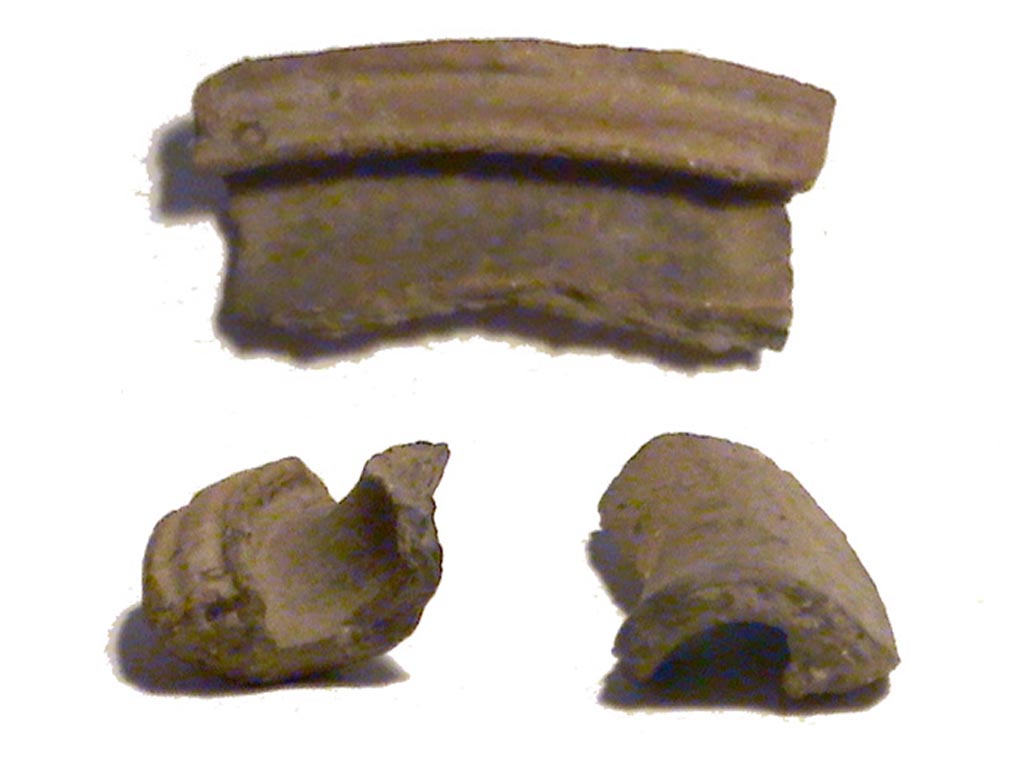 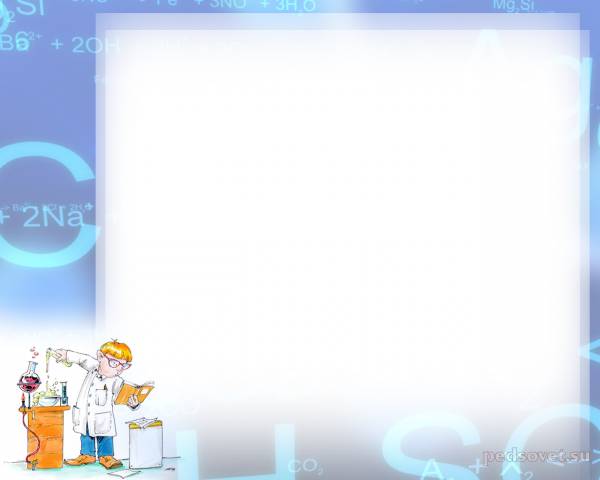 Керамика строительная
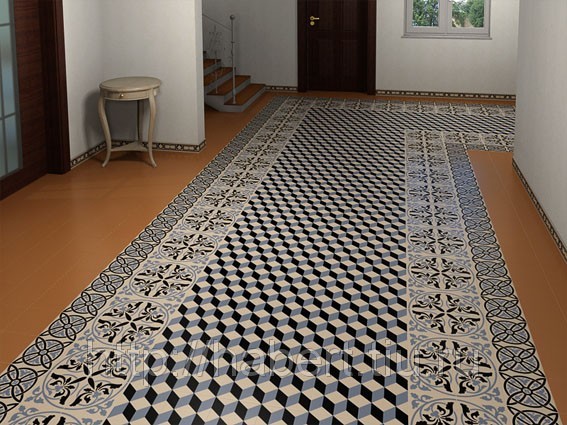 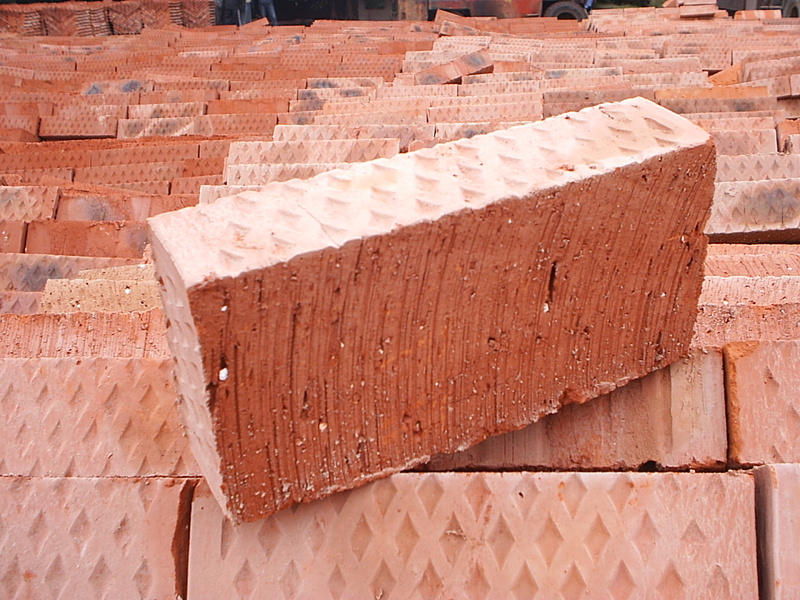 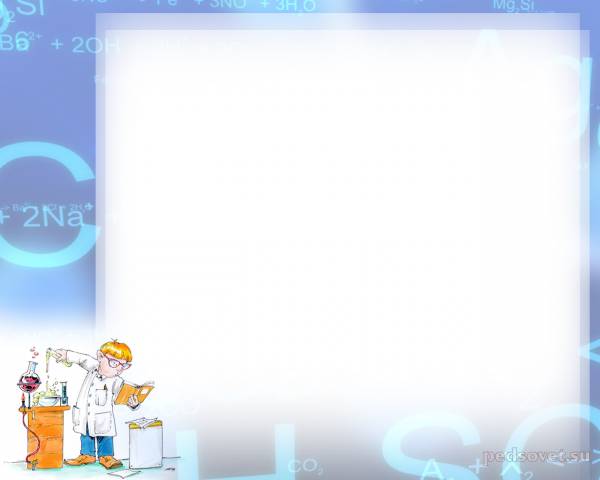 Керамика огнеупорная
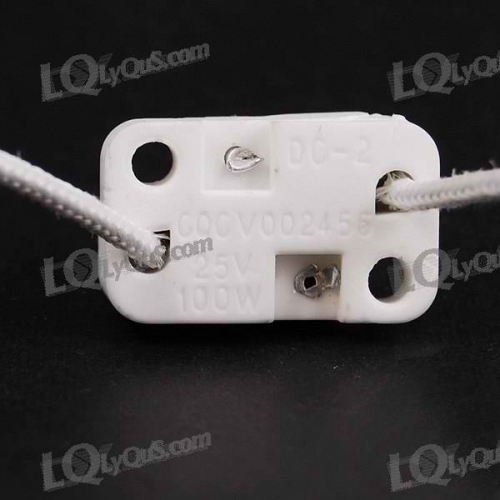 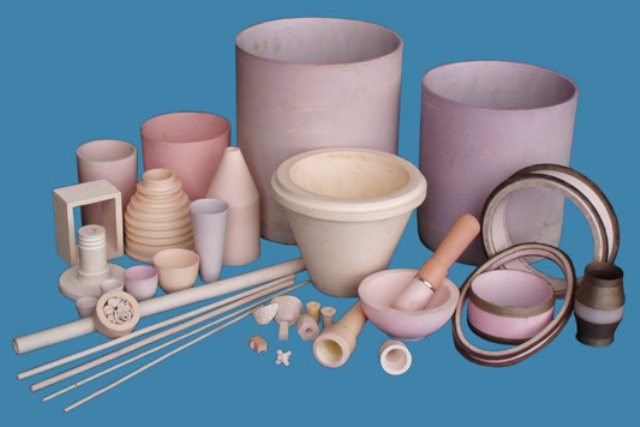 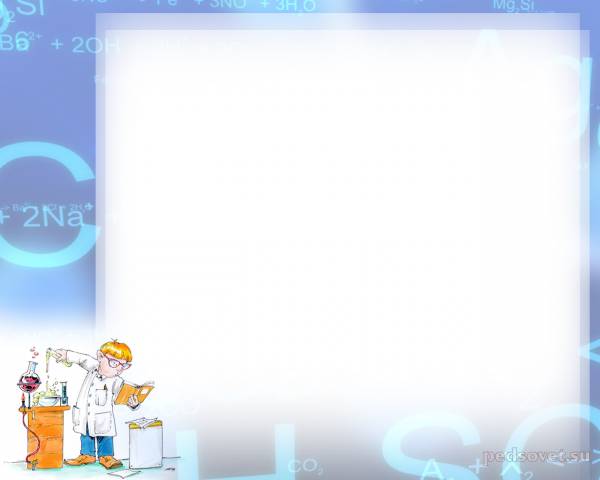 Фаянс
(франц. faience, от названия итальянского города Фаэнца, где производился фаянс), керамические изделия (облицовочные плитки, архитектурные детали, посуда, умывальники, унитазы и др.), имеющие плотный мелкопористый черепок (обычно белый), покрытые прозрачной или глухой (непрозрачной) глазурью. Для изготовления фаянса применяются те же материалы, что и для производства фарфора (меняется лишь соотношение компонентов), и сходная технология (различия в режиме обжига). Близкие к фаянсу изделия изготовлялись в Др. Египте, Китае (4-5 вв.). В Европе производство фаянса началось в 16 в. (Франция), в России - в 18 в.
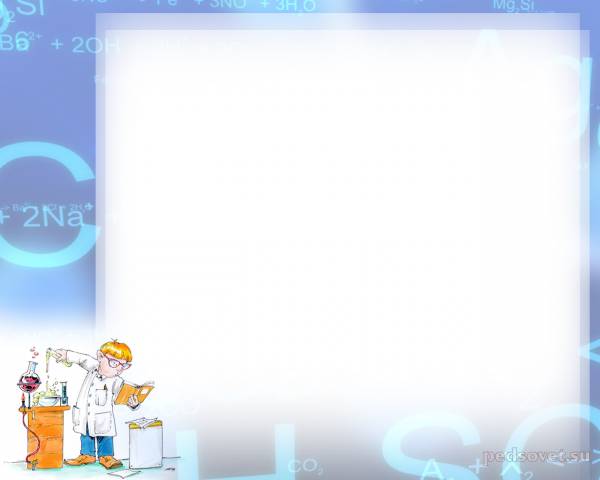 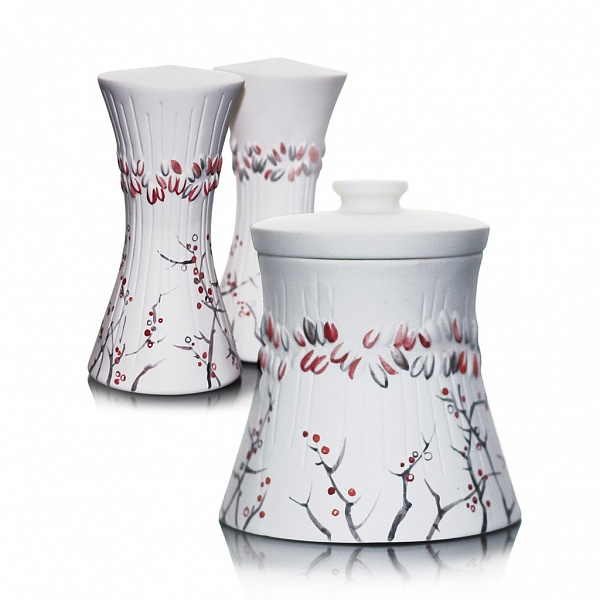 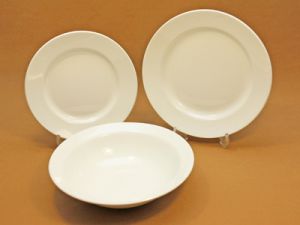 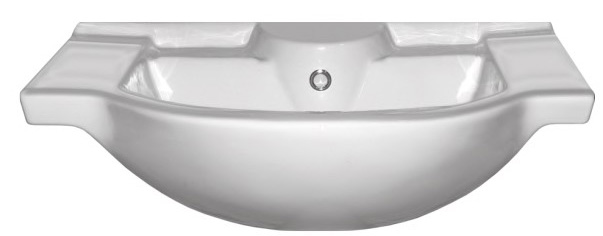 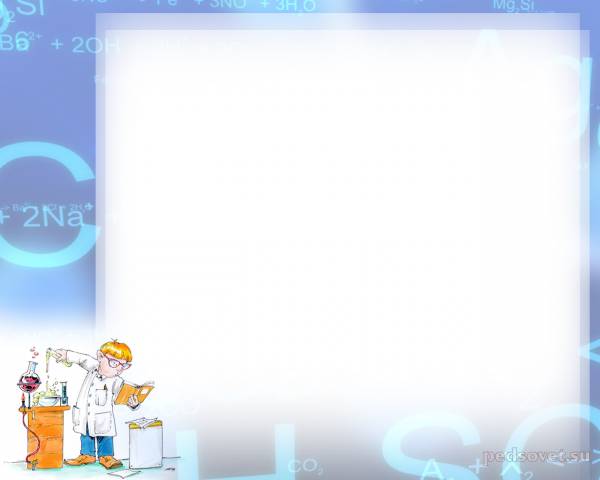 Фарфор-
представляет собой разновидность керамики. Фарфоровые изделия – это изделия, получаемые спеканием высокосортной белой глины (каолина) с добавлением кварца, полевого шпата и других примесей. В результате обжига полученный материал становится водонепроницаемым, белым, звонким, просвечивающим в тонком слое, без пор. Гончарное дело – это искусство, которое практиковалось с древних времен различными культурами по всему миру.
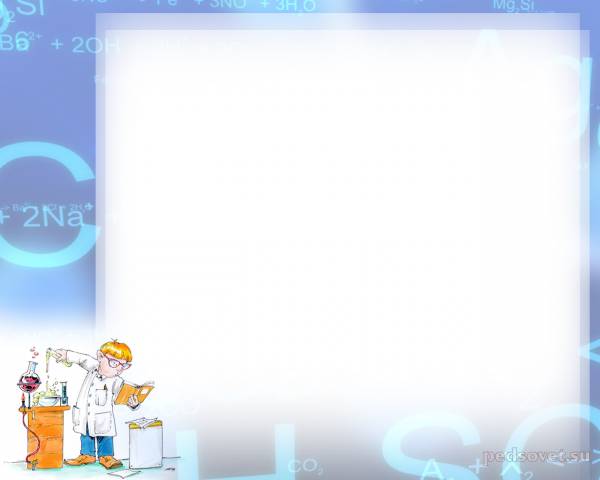 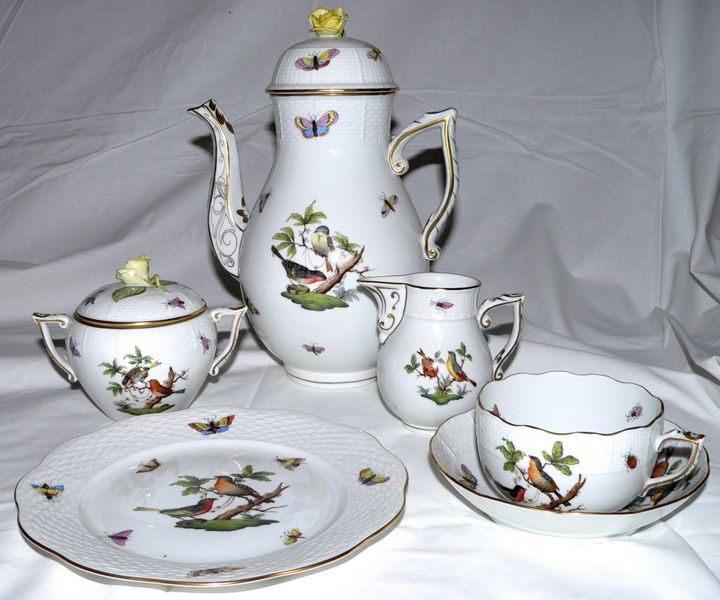 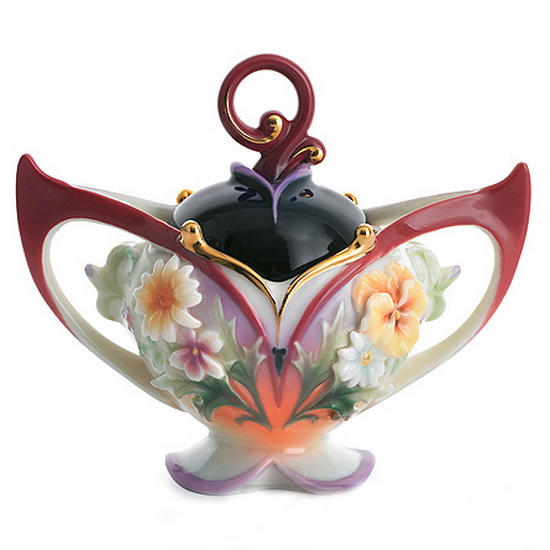 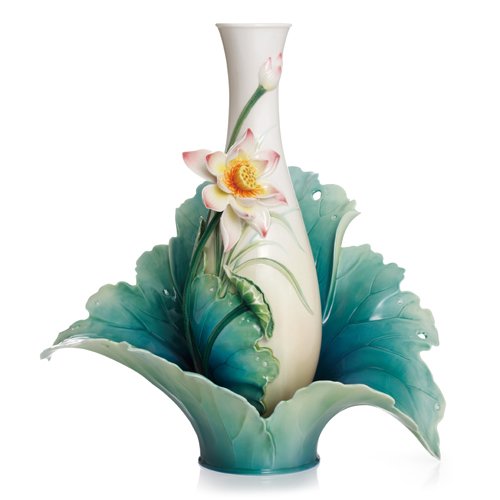 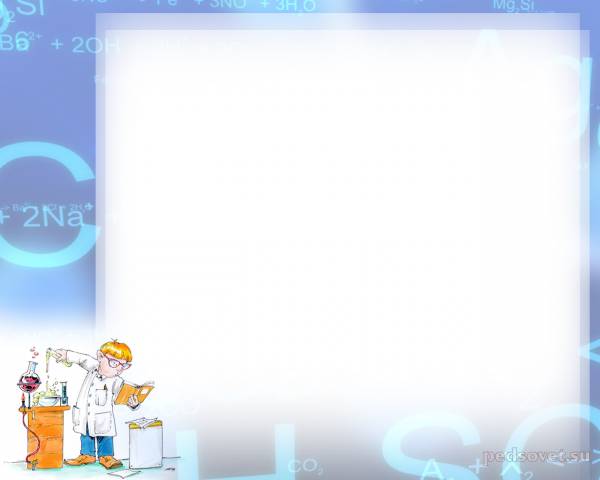 Стекло
Na2CO3+6SiO2+CaCO3            CaO*6SiO2*Na2O+2CO2
Реакция получения стекла.
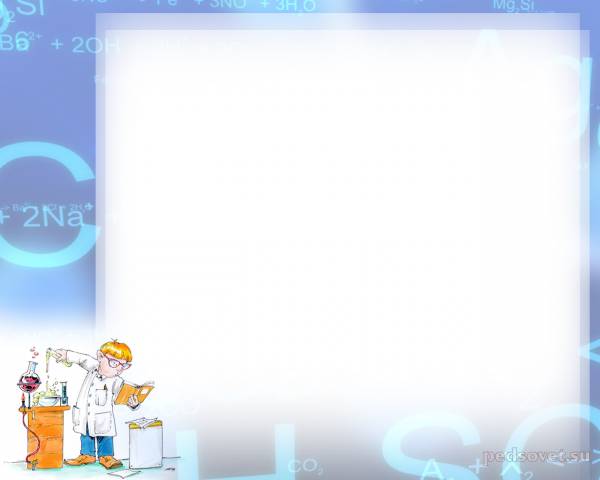 Ритуальная дорога из стекла в Древнем Египте.
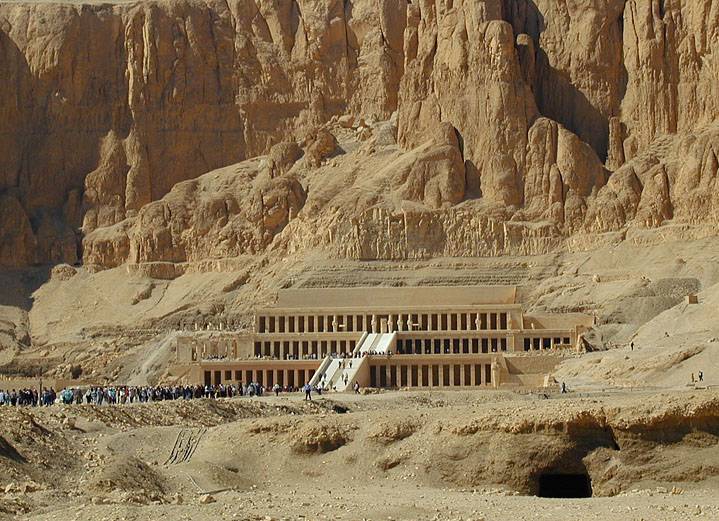 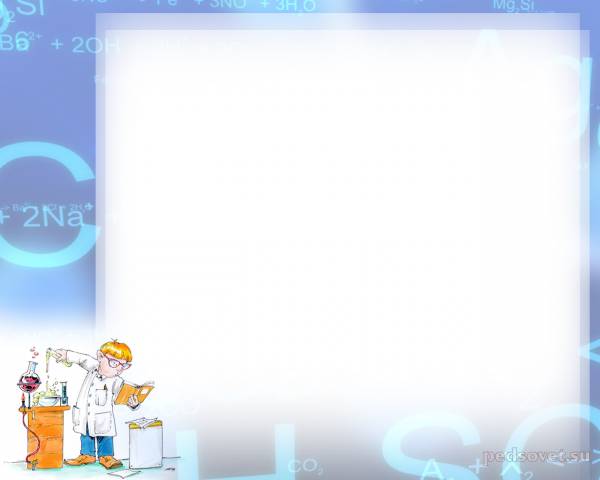 Заполним таблицу:
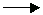 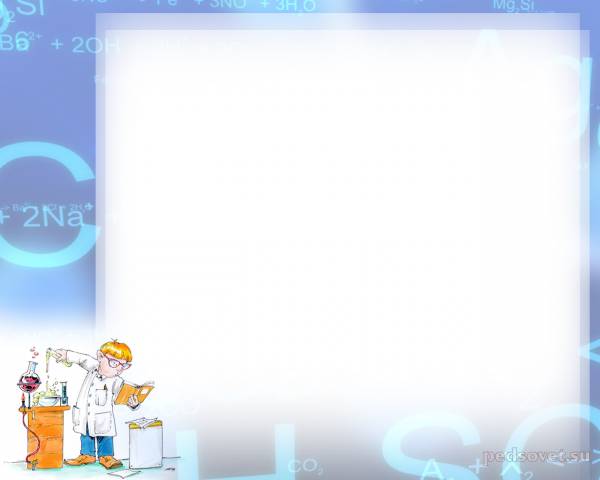 Проверим:
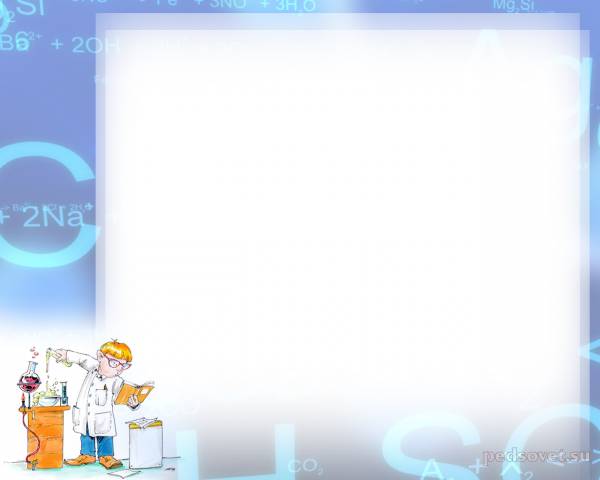 «Полтавская битва»- мозаика
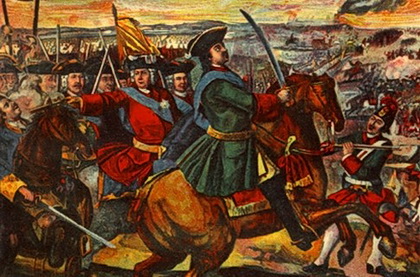 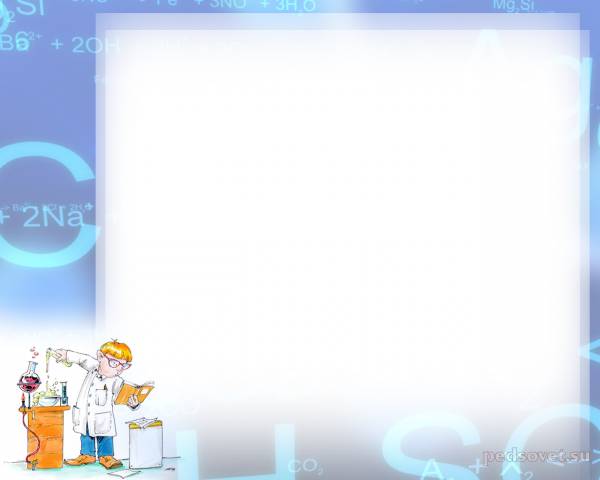 Что такое цемент?
Цемент - собирательное название различных порошковых вяжущих веществ, способных при смешивании с водой образовывать пластичную массу, приобретающую со временем камневидное состояние.
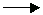 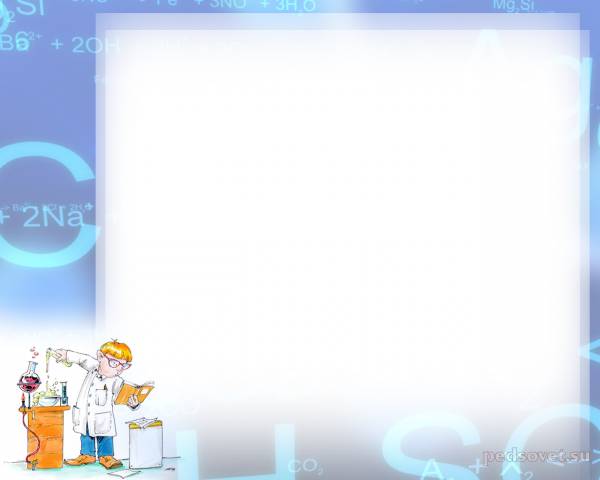 Получение цемента
Запишите химизм процесса:
Обезвоживание коалинита:
Al2O3*2SiO2*2H2O Al2O3*2SiO2+2H2O
Разложение известняка:
CaCO3 CaO+CO2
Образование силикатов и алюмосиликатов кальция:
CaO+SiO2 CaSiO3
CaO+Al2O3*2SiO2 Ca(AlO2)2+CaSiO3
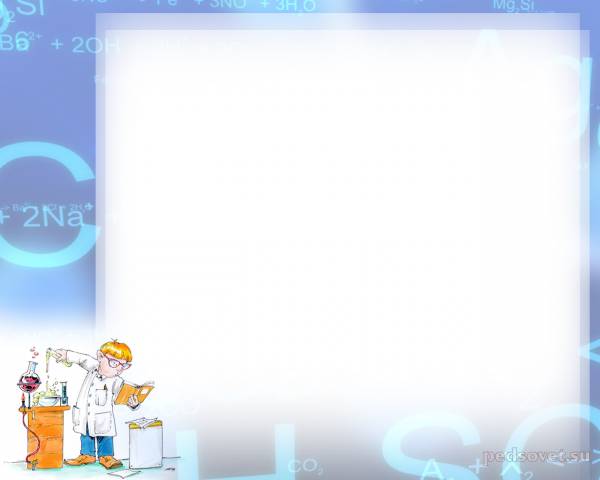 Производство цемента
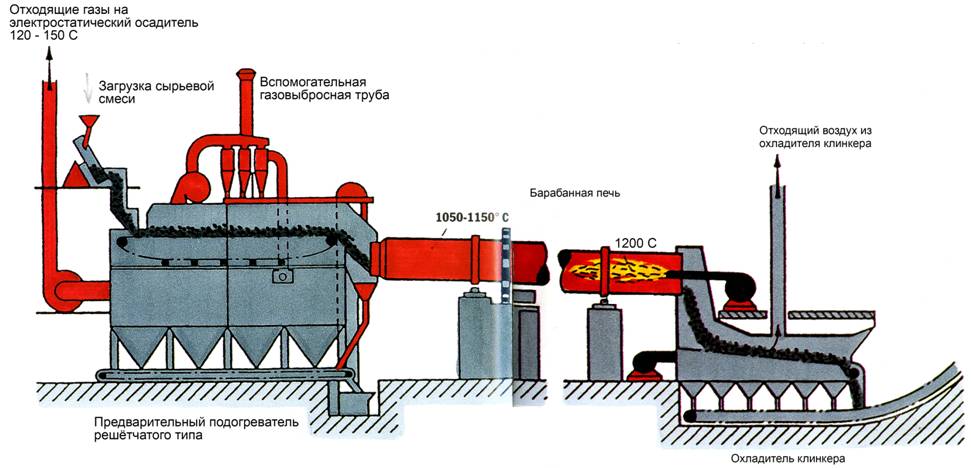 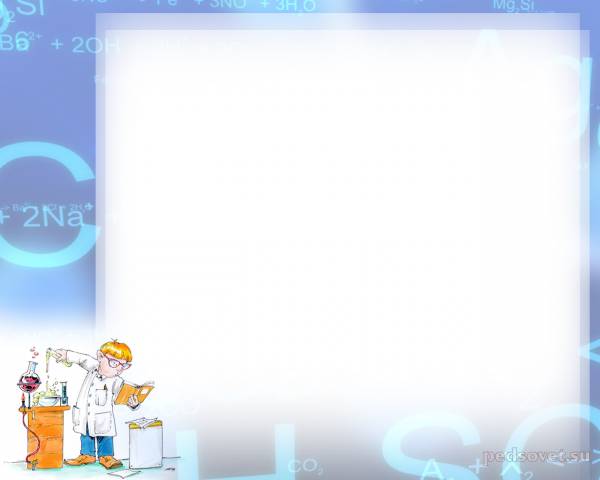 Цемент
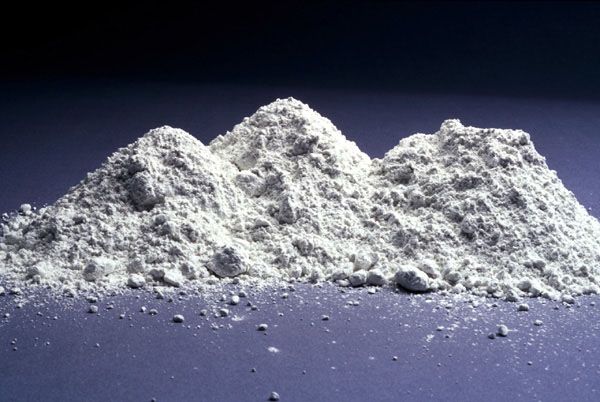 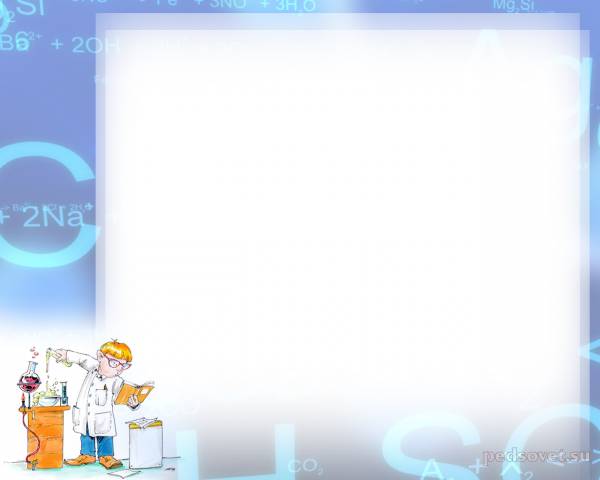 Бетон
Бетон- это искусственный каменный материал. Он известен около 2000 лет. Использовался в I веке до н.э. в Риме при строительстве Колизея
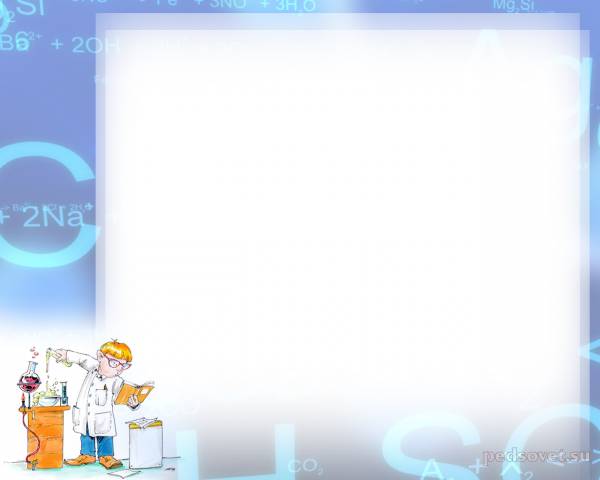 Колизей
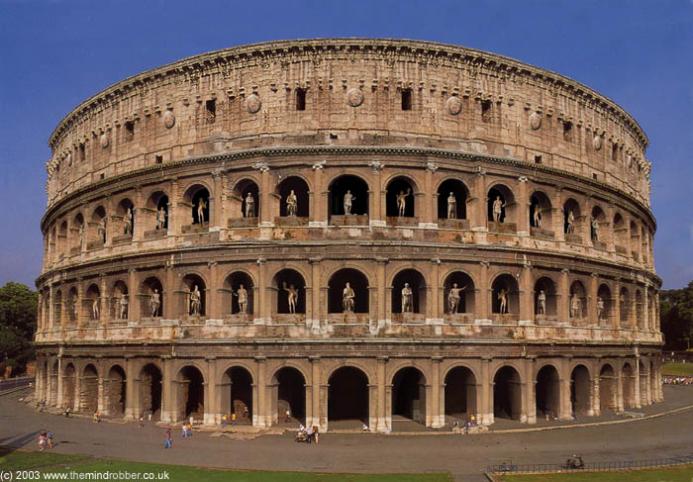 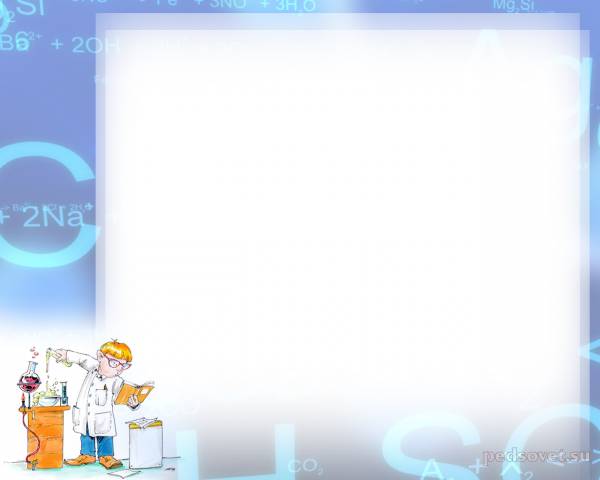 Изделия из бетона
Бетон – смесь щебня и песка с цементом.
 Шлакобетон – смесь шлака с цементом.
Железобетон – бетон и стальная арматура (заводские корпуса, плотины).
Пластобетоны – цемент и органические полимеры.
 Шифер – цемент с асбестом.
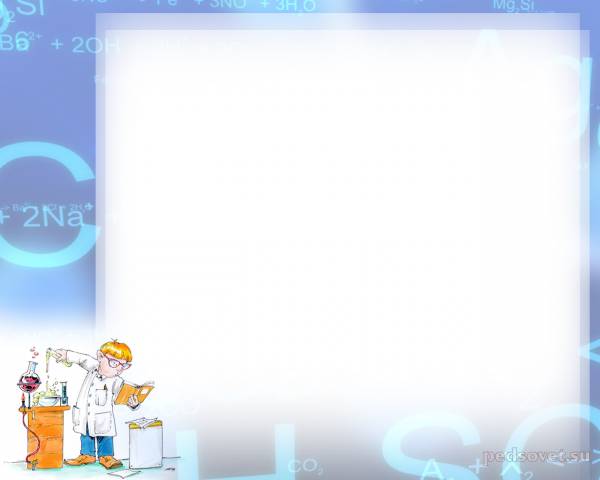 Домашнее задание: § 30 полностью, записи в тетрадях.
Спасибо за внимание!